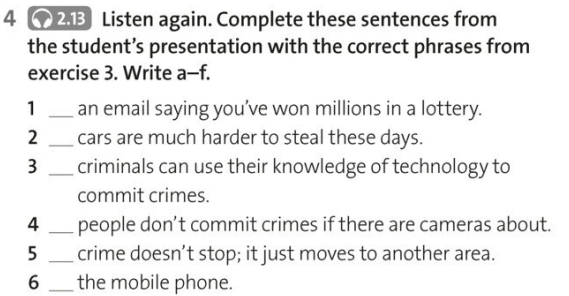 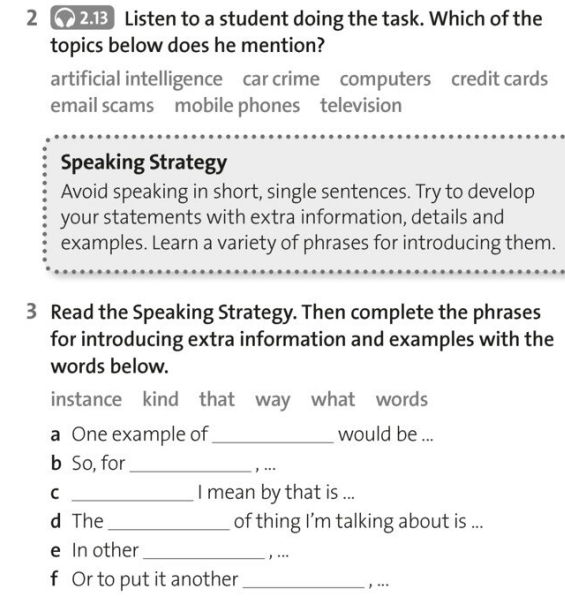 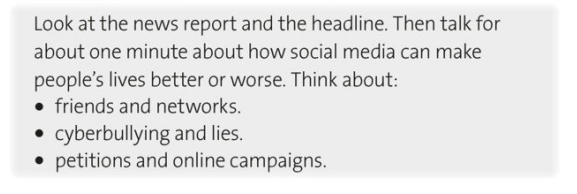 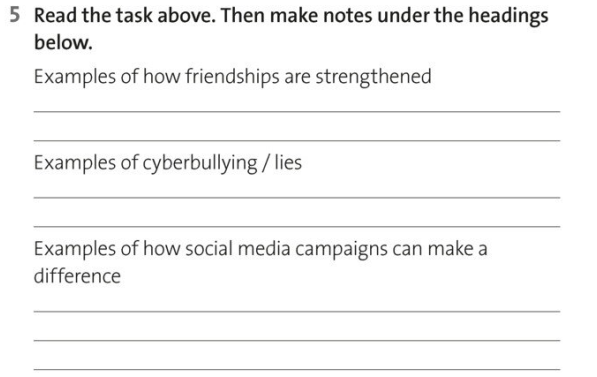 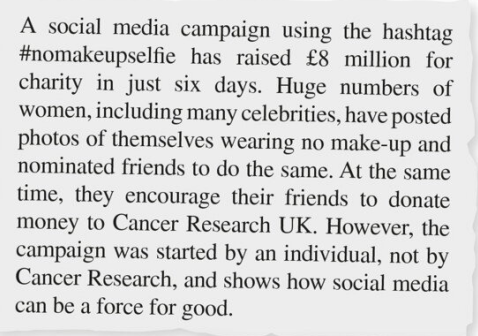 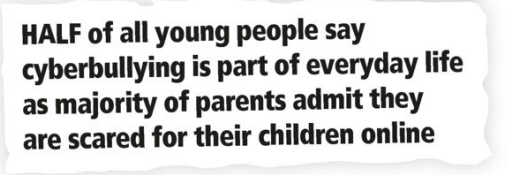 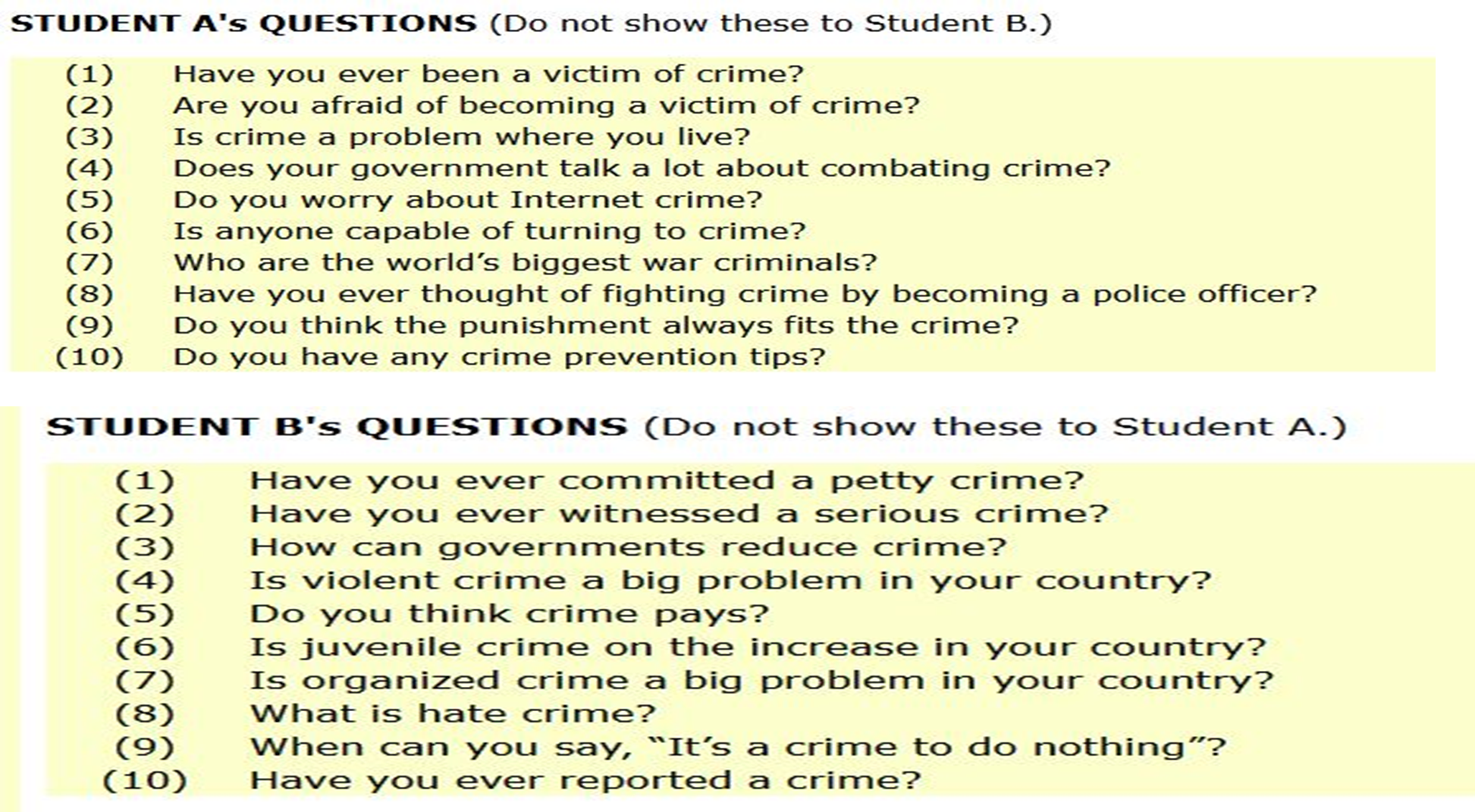 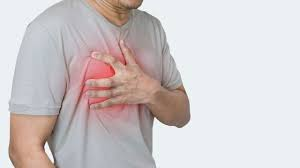 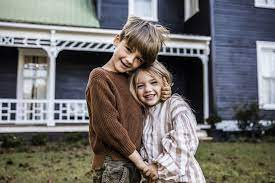 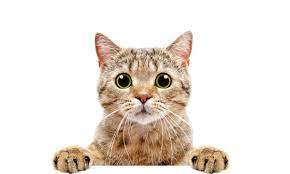 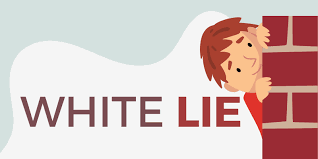 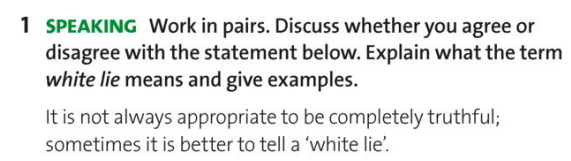 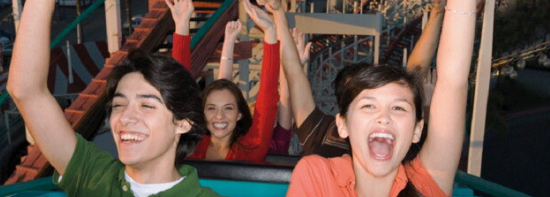 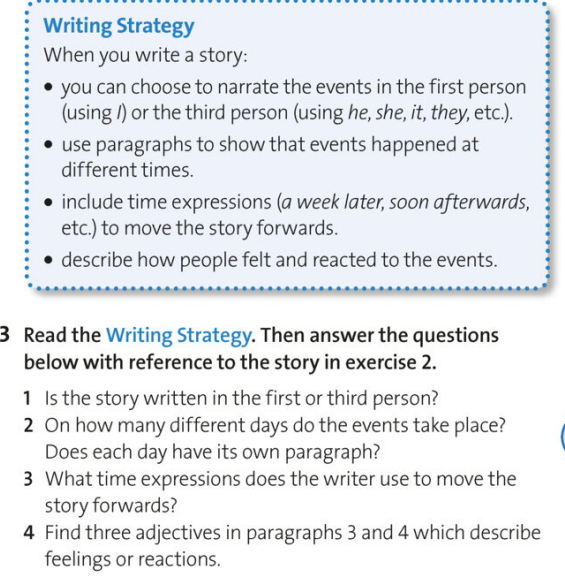 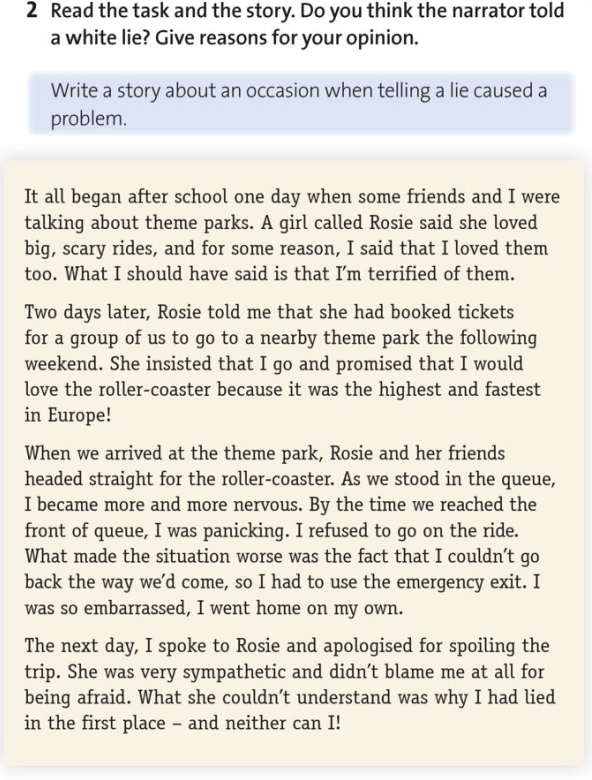 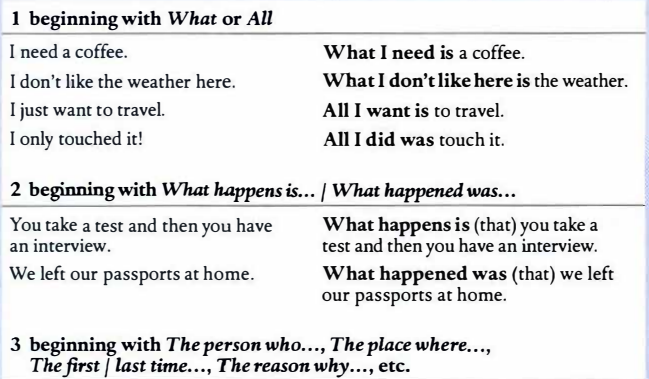 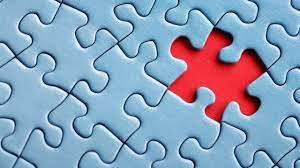 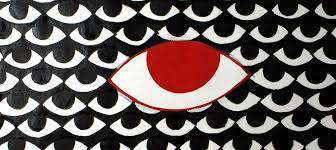 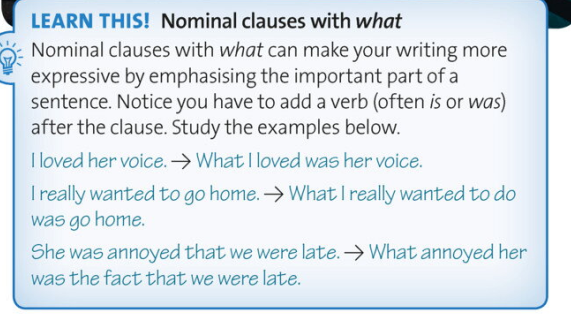 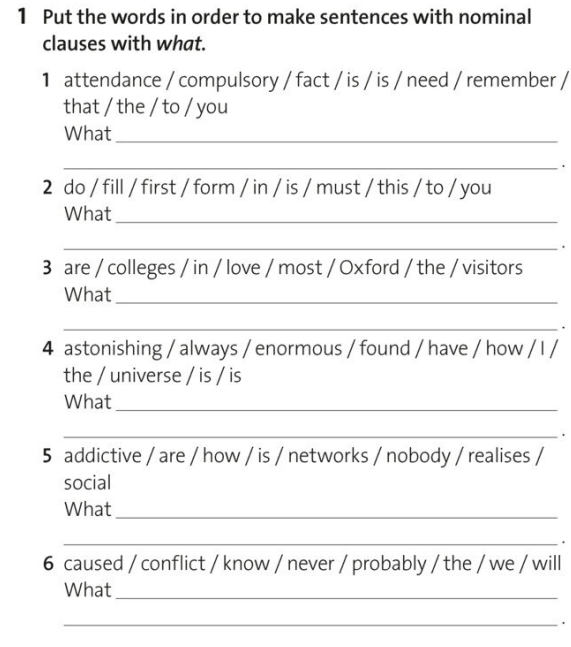 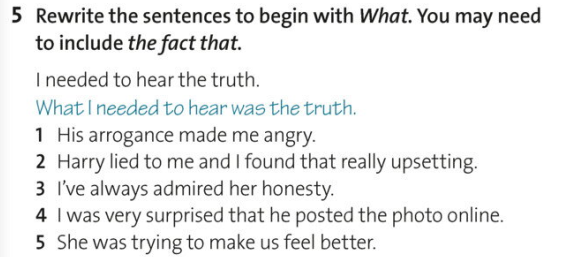 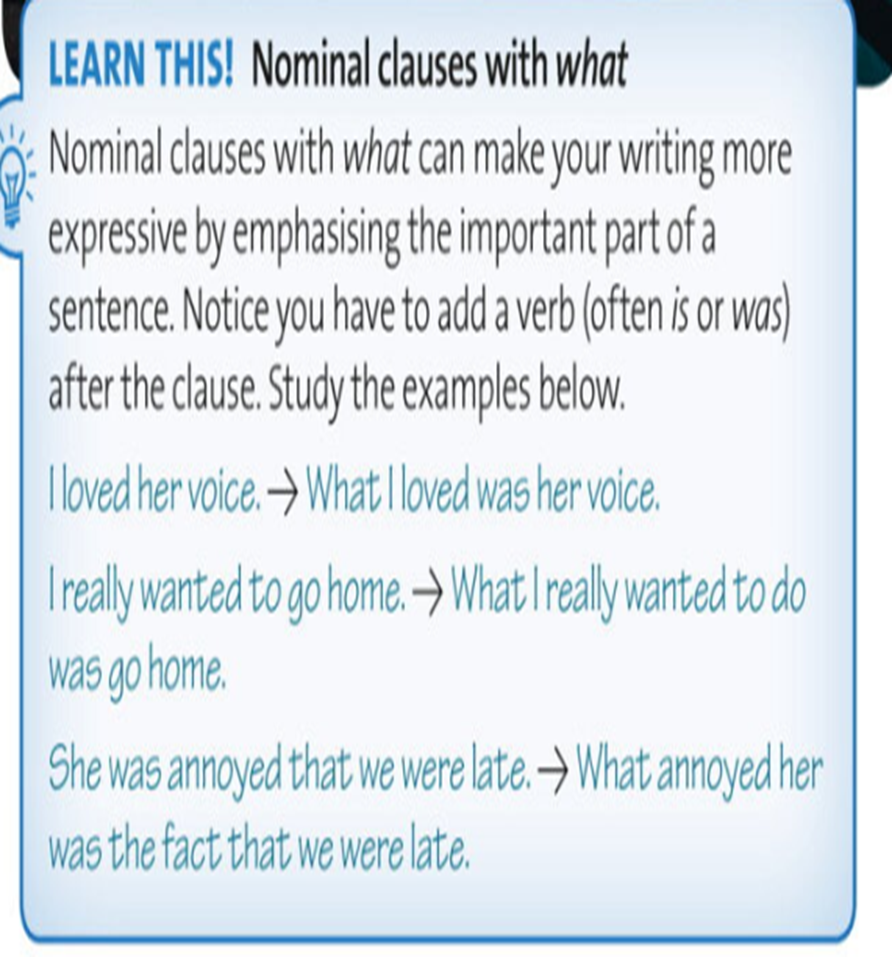 You are going to make a story with each other but every person can say just one word …
Good luck =)
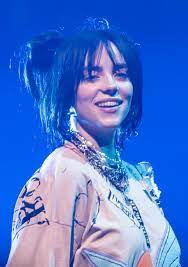 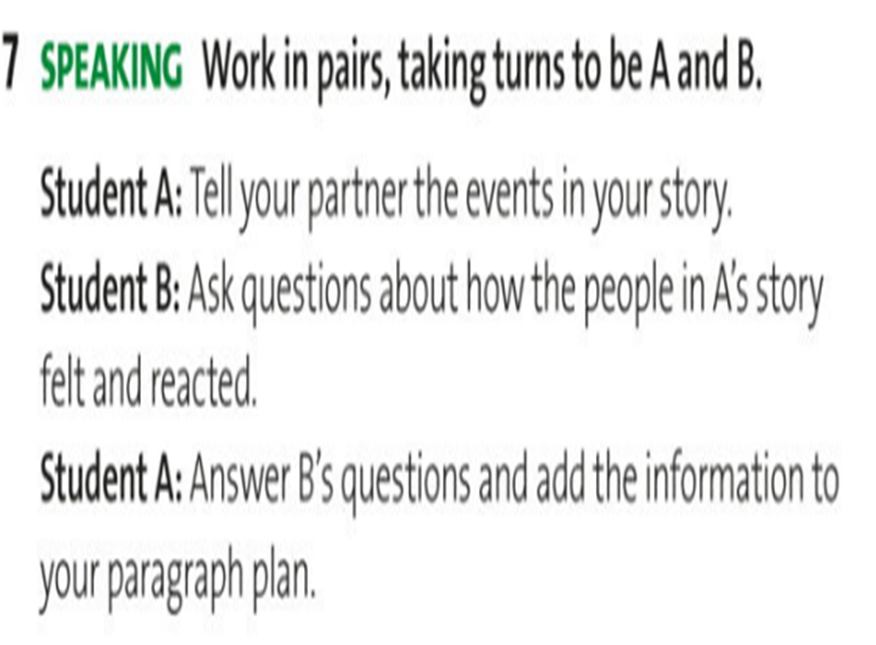 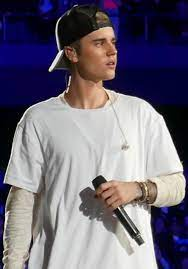 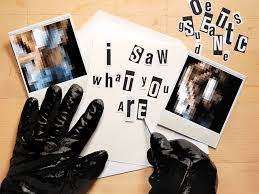 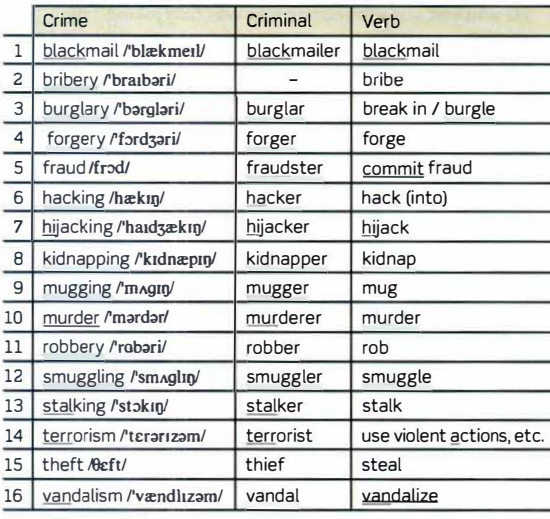 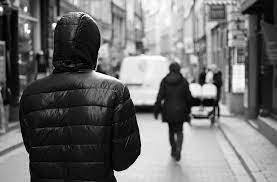 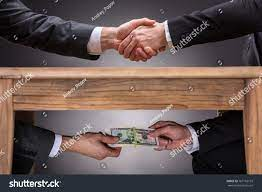 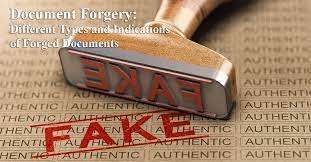